A SURPRISE
IZNENAĐENJE
NEW WORDS (NOVE RIJEČI)
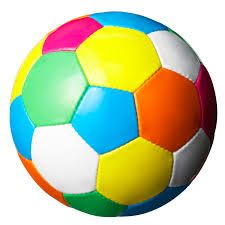 A TEDDY                       


A BALL


A KITE
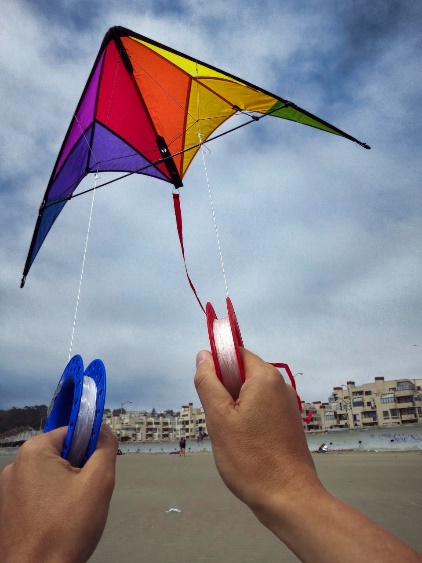 A TRAIN                   


A DOLL


A GAME
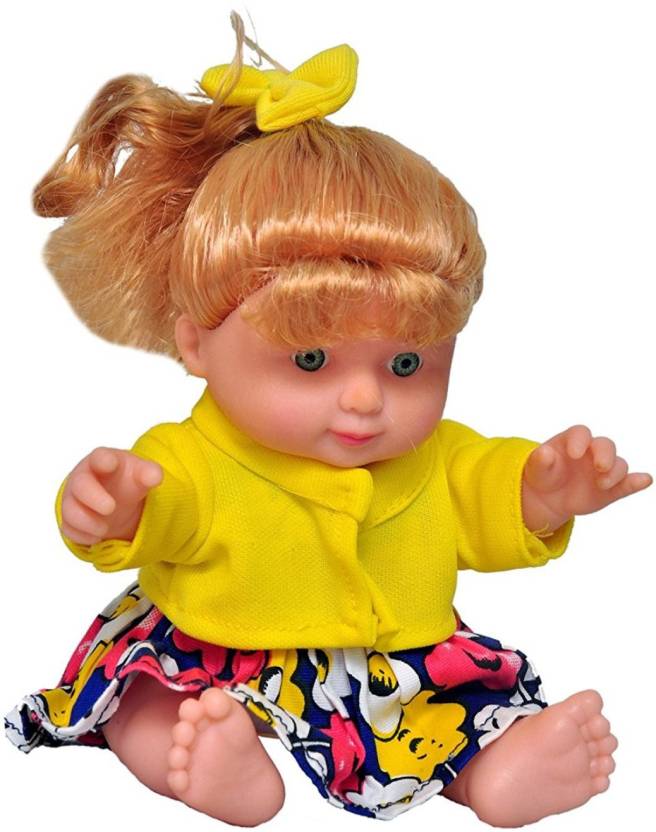 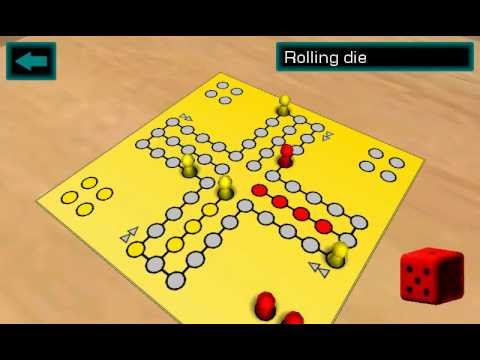 HOW OLD ARE YOU? (KOLIKO IMAŠ GODINA?)
I AM SIX.
I AM SEVEN.
I AM EIGHT.
I AM SIX AND A HALF.
I AM SEVEN AND A HALF.
I AM EIGHT AND A HALF.